Francuska
Jelena Rukavina, 7.a,
2012./2013.
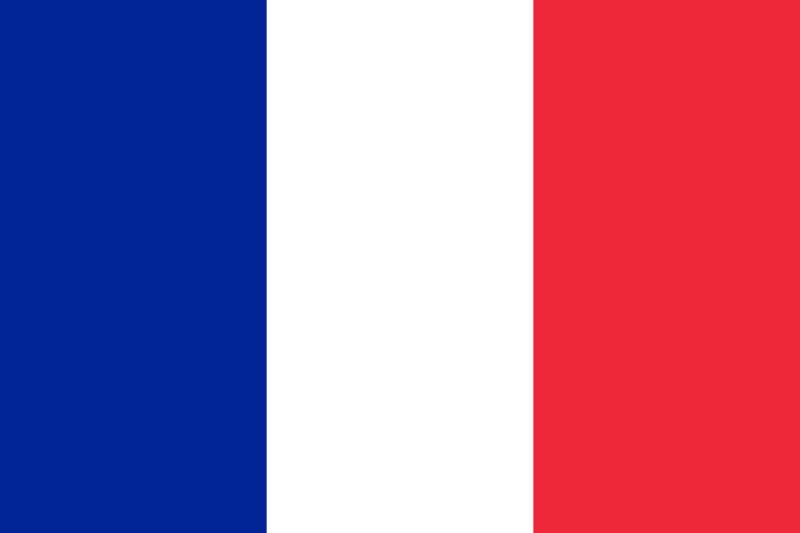 Položaj
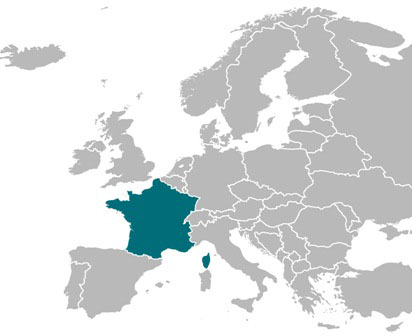 Država u zapadnoj Europi

Kopnom je povezana sa:
 Španjolskom,
Andorom, 
Italijom, 
Švicarskom, 
Njemačkom, 
Luksemburgom  i 
 Belgijom
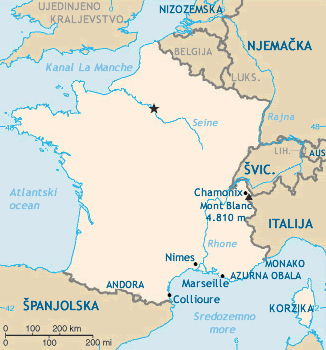 Uz sredozemno more , Atlanski ocean  i  kanal La Manche
Smatra se prvom građanskom državom svijeta, jer je upravo u njoj 1789. god. srušena kraljevska vlast  i započeta Francuska revolucija
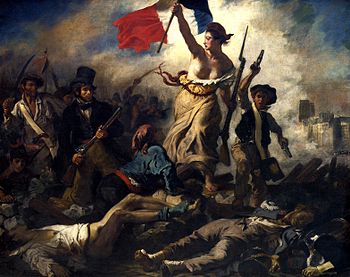 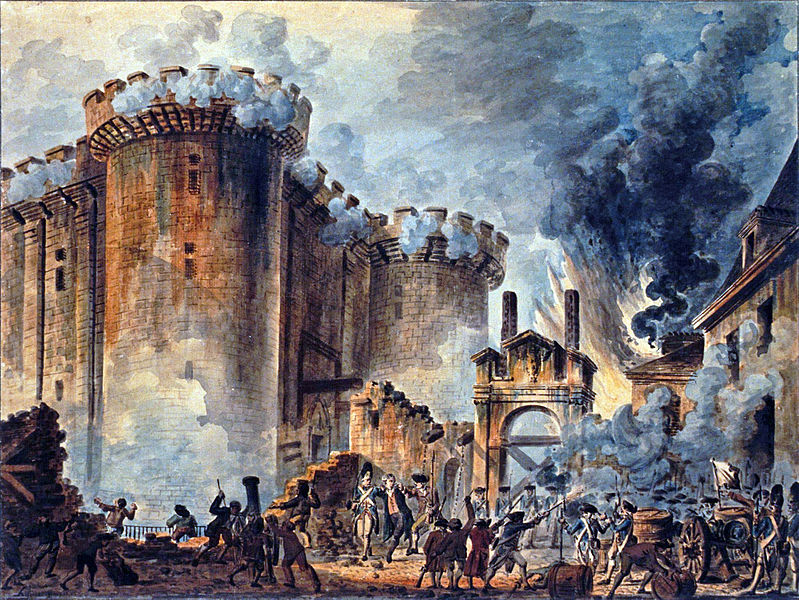 Gospodarstvo
Francuska je jedna od četiriju gospodarski najsnažnijih zemalja Europe.
(uz nju su još i Njemačka, Ujedinjeno Kraljevstvo i Italija)
Velike površine obradive zemlje, primjena najnovije tehnologije učinile su Francusku vodećom poljoprivrednom silom Zapadne Europe

Decentralizacija- jačanje gospodarskih,kulturnih,znanstvenih i drugih funkcija u ostalim  francuskim gradovima
Stanovništvo
Oko 60 miljuna stanovnika
Gustoća naseljenosti : 110 st./km²
 Većina  Francuzi
Najgušće su naseljeni dijelovi oko Pariza, velikih luka, industrijskih regija
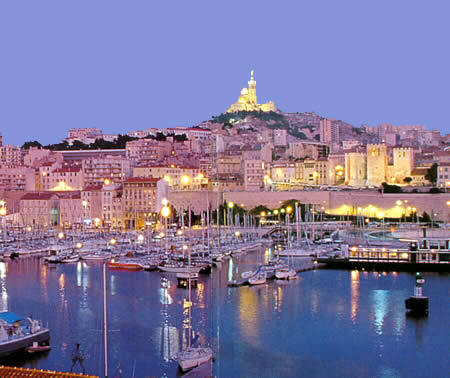 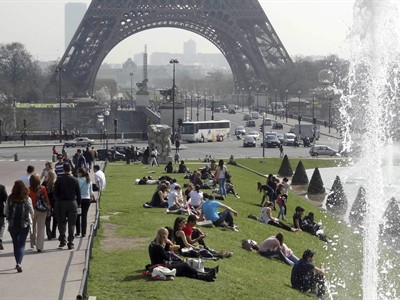 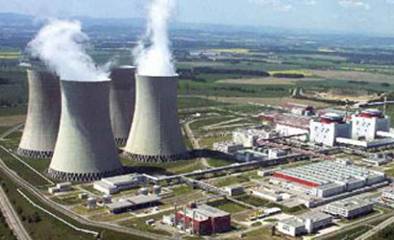 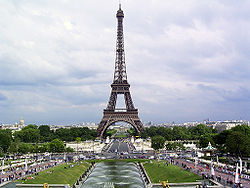 Pariz
Glavni grad Francuske
Ima 10 milijuna stanovnika
Najveći  grad- aglomeracija u Francuskoj
   (aglomeracija- grad sa svojom urbaniziranom okolicom )
Jedan od najvećih gradova Europe
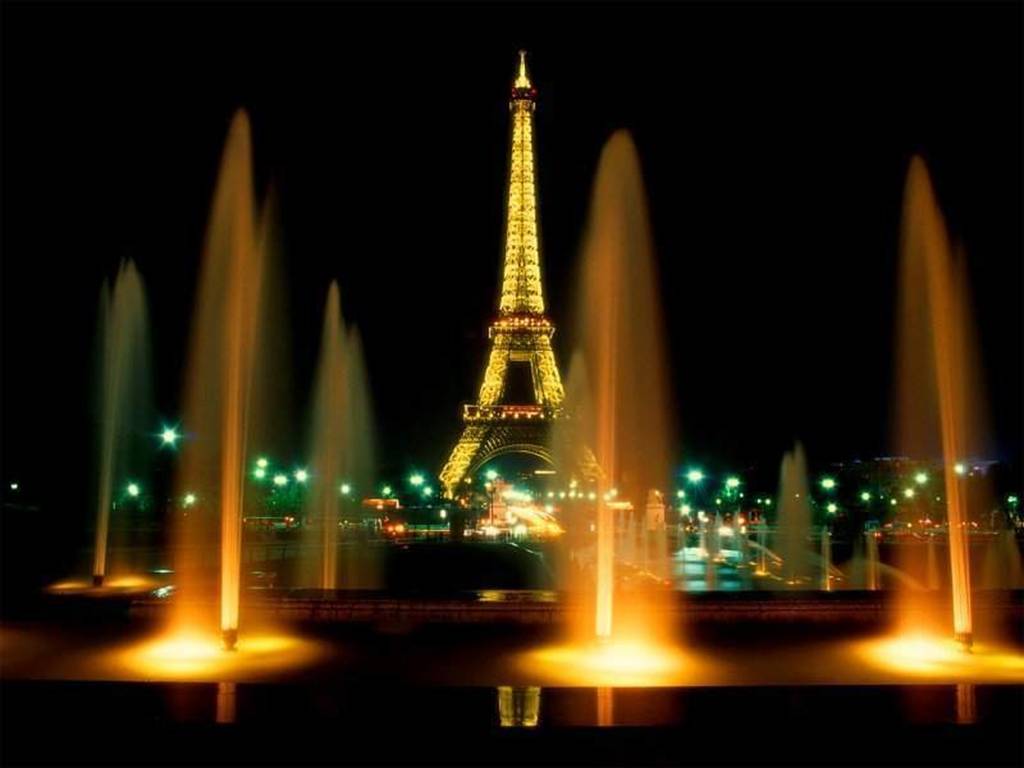 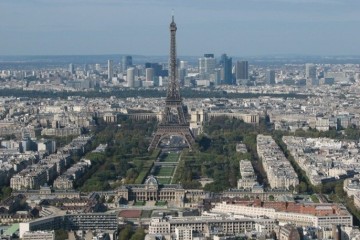 Tri ostala milijunska grada su:
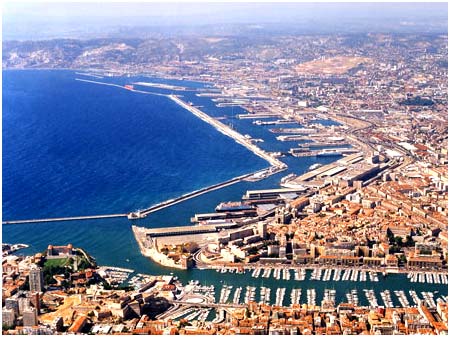 Mrseille
Lyon
Lille
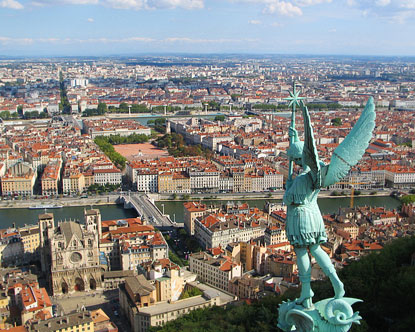 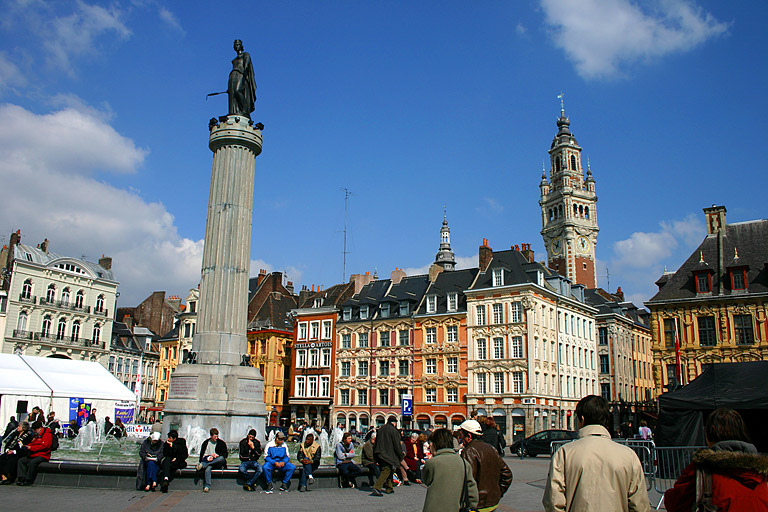 Jezici
Francuska se kao jedna od najvećih svjetskih sila u prošlosti, izborila za povlašteni status francuskog  jezika
Francuski  je danas jedan od svjetskih jezika
Uz francuski se još koriset : bretonski, njemački, talijanski, katalonski i provansalski  jezik
Zemljopisna obilježja
Nalazi se u sjevernom umjerenom pojasu
Površina : 547.030 km²
Reljef:prostrane ravnice, valovita stara pobrđa i visoka gorja
Vegetacija listopadnih i mješanih šuma postupno je zamijenjena oranicama i pašnjacima
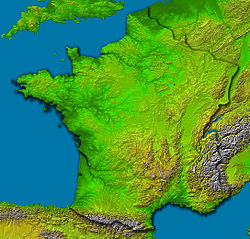 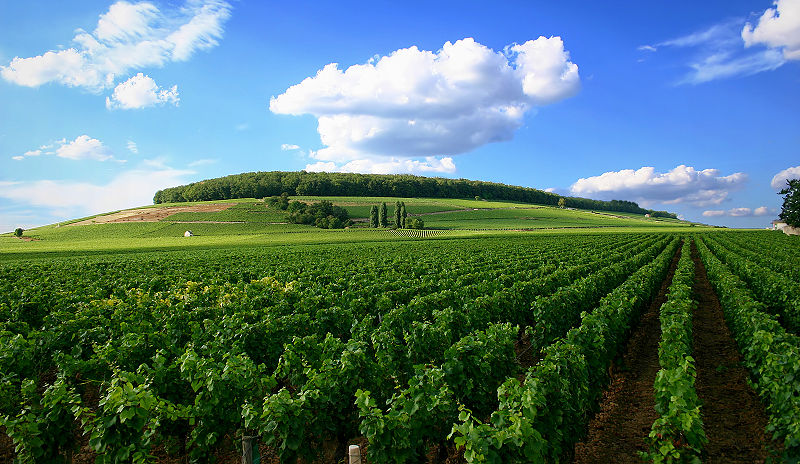 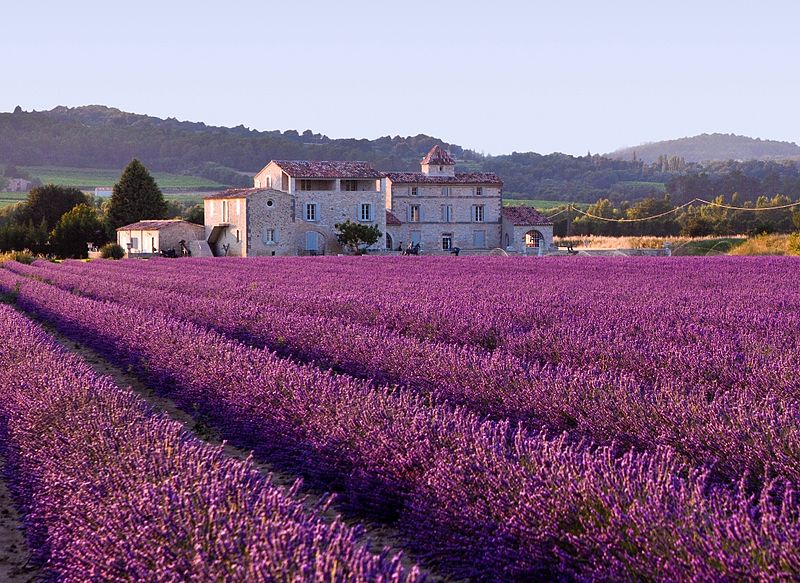 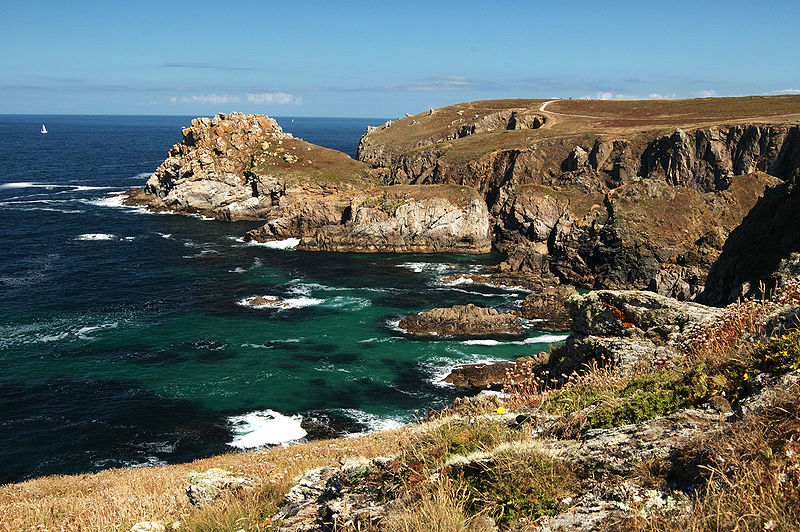 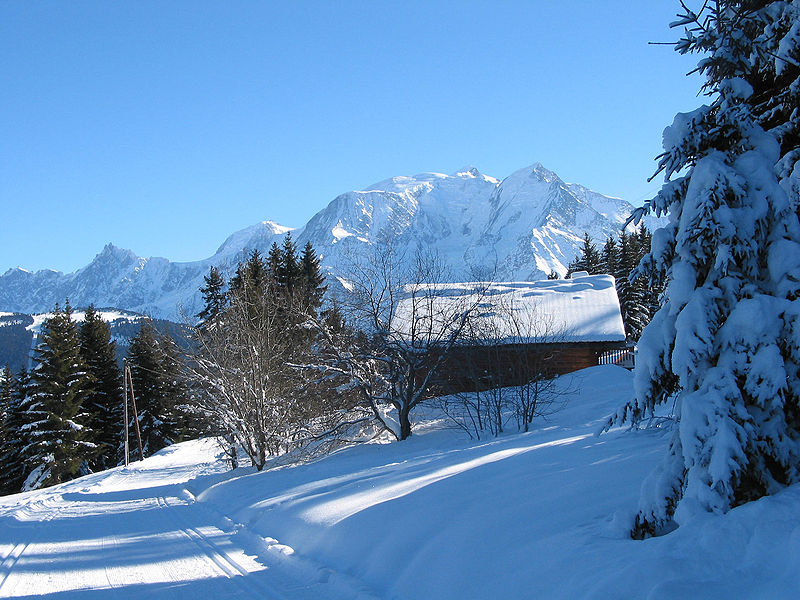 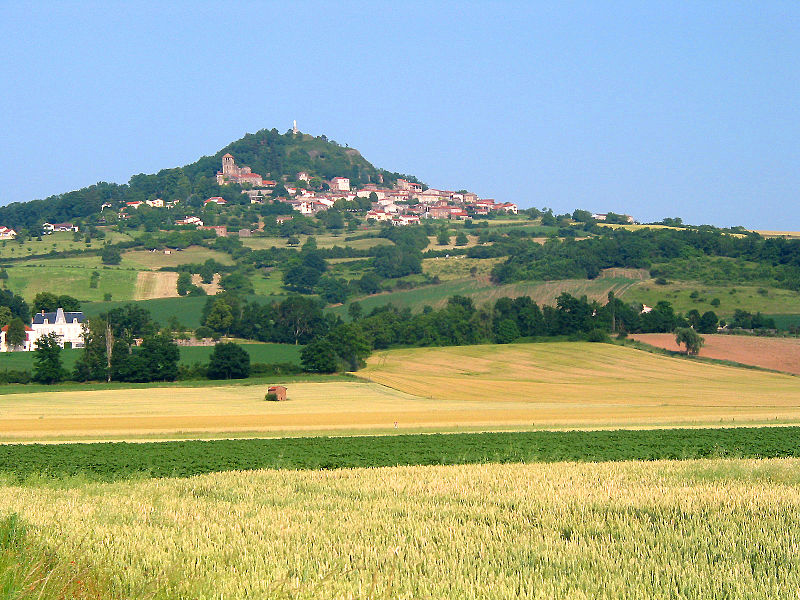 Gorja
Od starih gorja ističu se središnji masiv(na jugu),Vogezi  i  Ardeni   (na sjeveru)
Od mladih gorja ističu se Alpe(na jugoistoku) i Pireneji   (na jugozapadu)
Najvišlji vrh Mont Blanc (4,810 m)
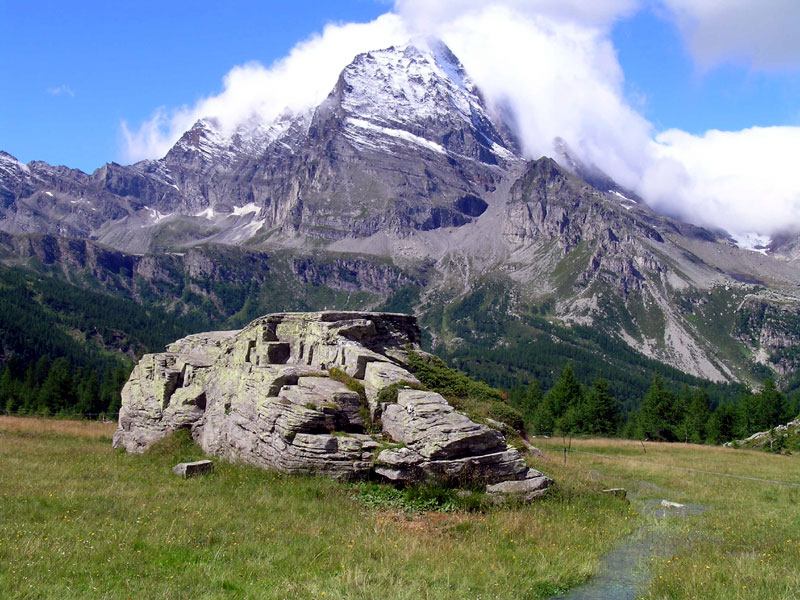 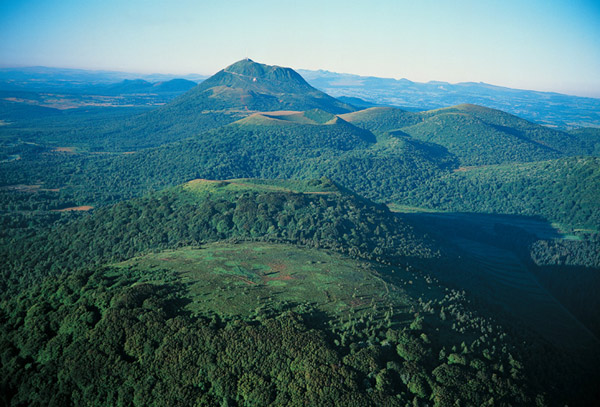 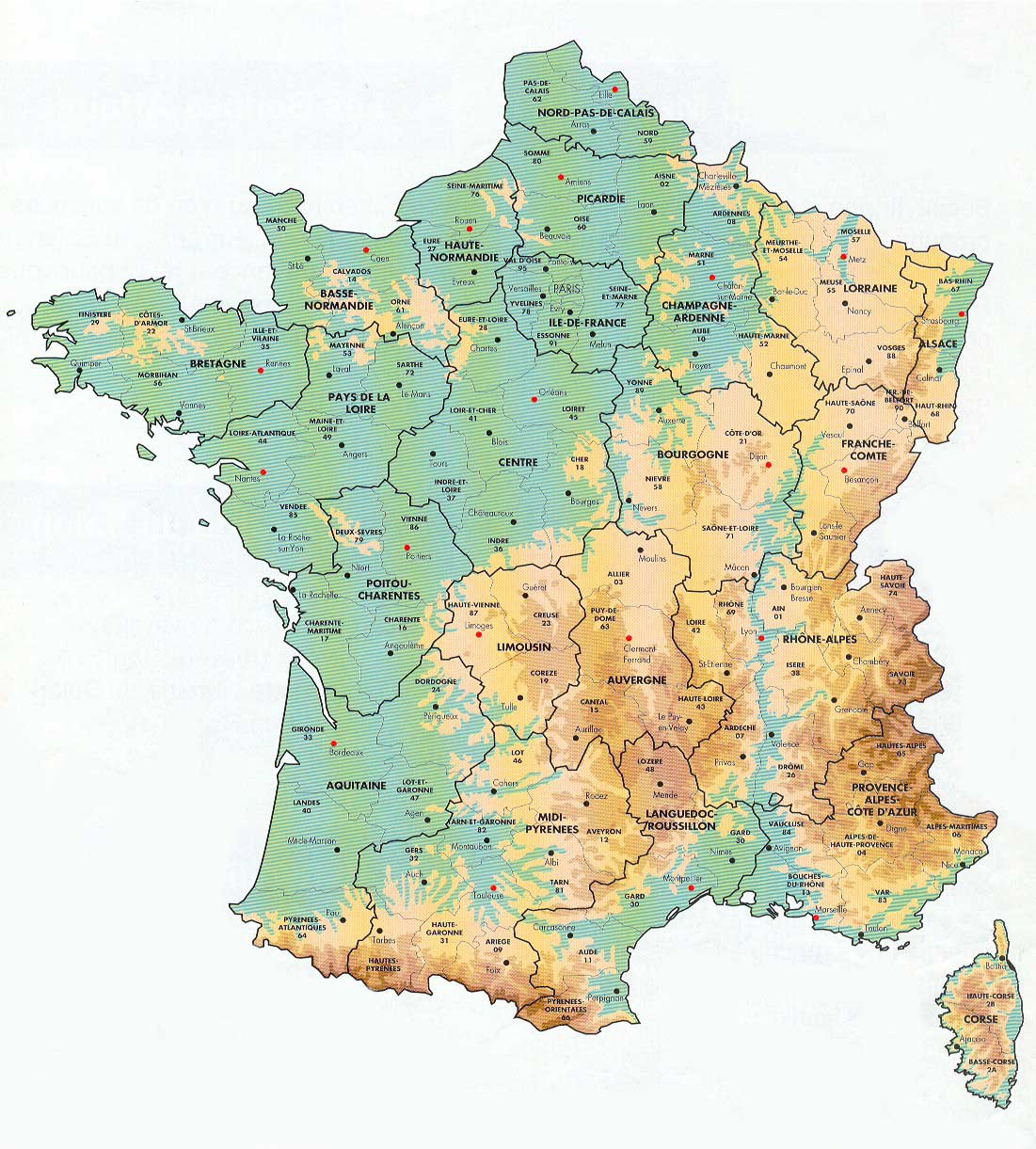 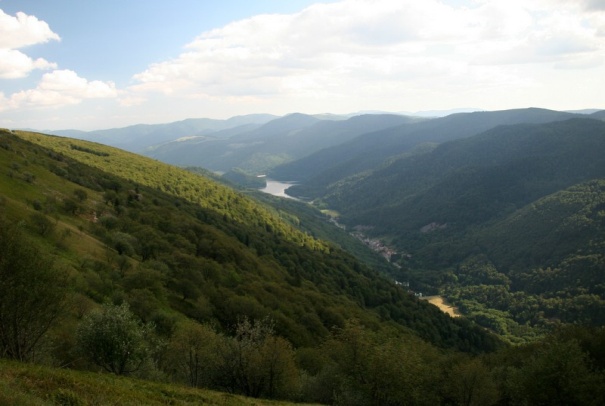 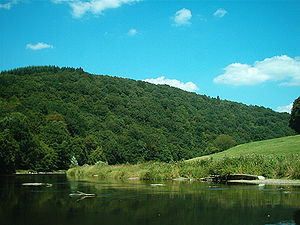 Središnji masiv
Vogezi
Ardeni  
Alpe
Pireneji
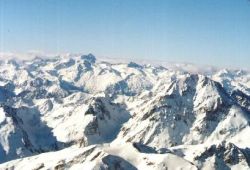 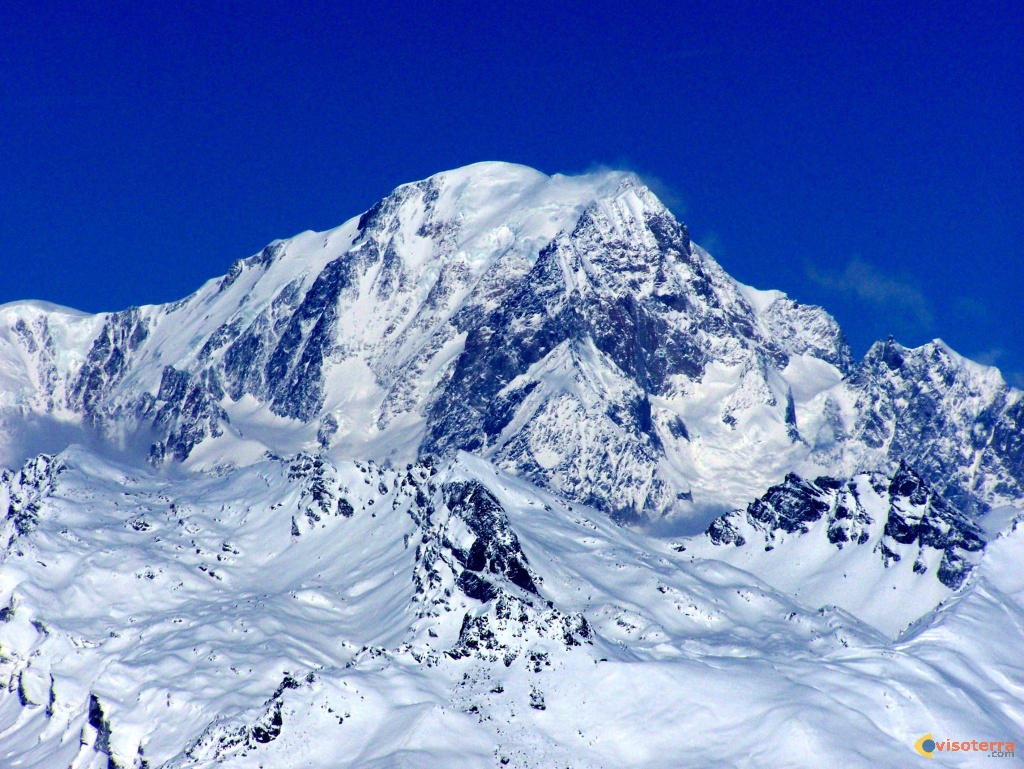 Mt. Blanc
Klima
U Francuskoj su prisutne sve glavne europske klime:
Južnim dijelom Francuske prevladava mediteranska klima
 U središnjem kontinentalna s toplim ljetima i oštrim zimama
 Dok sjeverni i zapadni dio imaju oceansku klimu s blažim ljetima i zimama, i s više oborina. 
Alpe i ostala planinska područja imaju alpsku klimu.
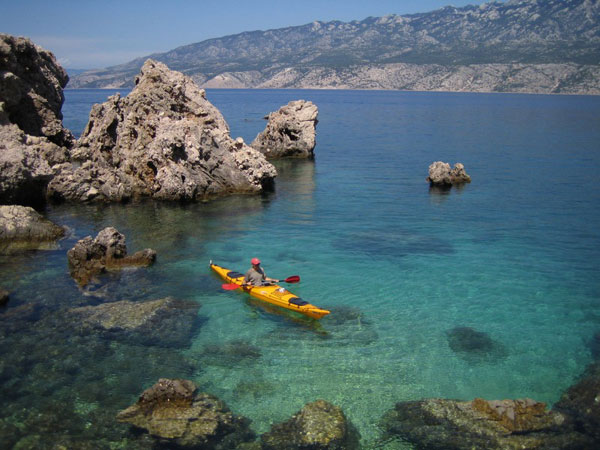 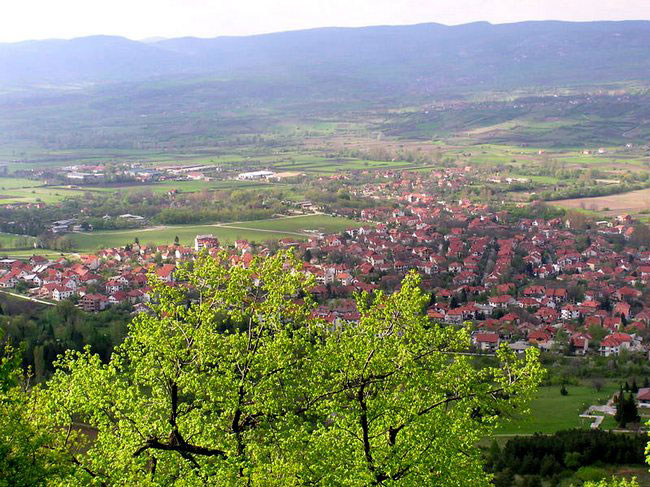 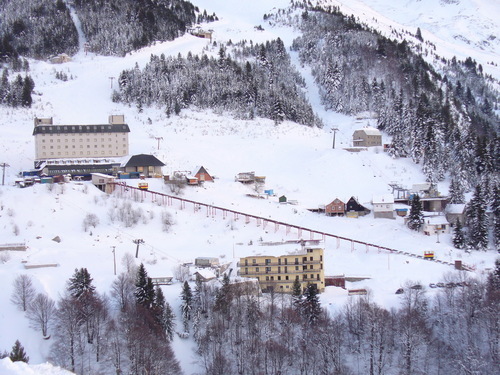 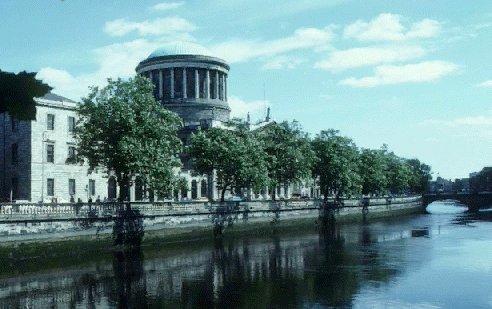 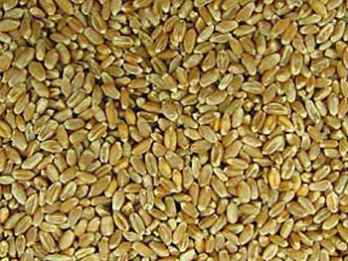 Poljoprivreda
Glavnu ulogu u proizvodnji imaju žitarice- pšenica , kukuruz i šećerna repa

 U stočarstvu se ističu govedarstvo i peradarstvo

Uzgajaju se razne vrste voća osobito vinova loza pa je tako francusko vinarstvo najjače u svijetu
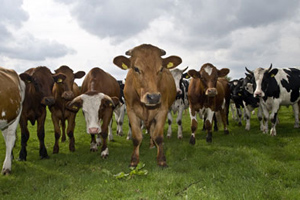 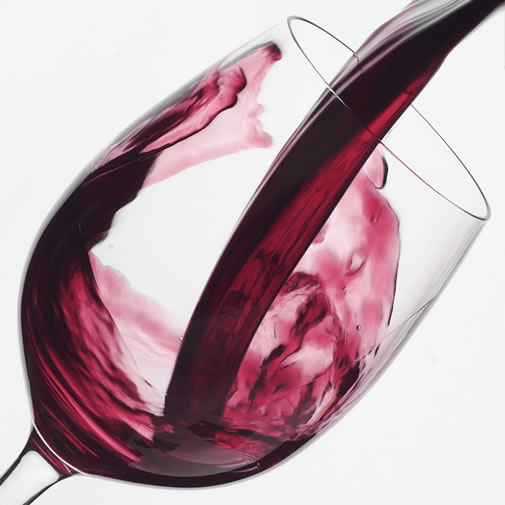 Bogati rudnici ugljena i željeza utjecali su na razvitak industrije . Stoga danas metaloprerađivačka industrija ima osobitu ulogu u francuskom gospodarstvu.
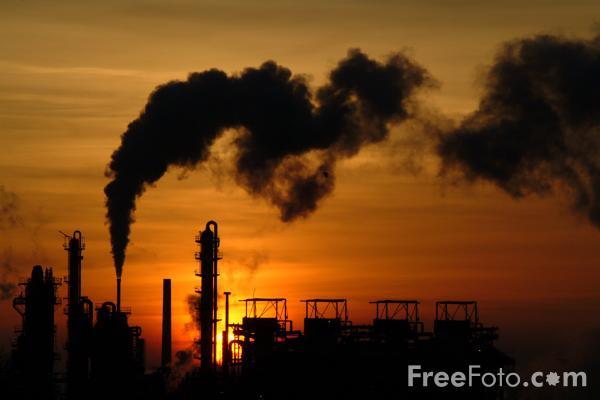 Plimoelektrane
Korištenje plime i oseke za dobivanje električne energije
Takve elektrane ekološki su prihvatljive i primjer obnovljivog izvora energije
Eiffelov toranj
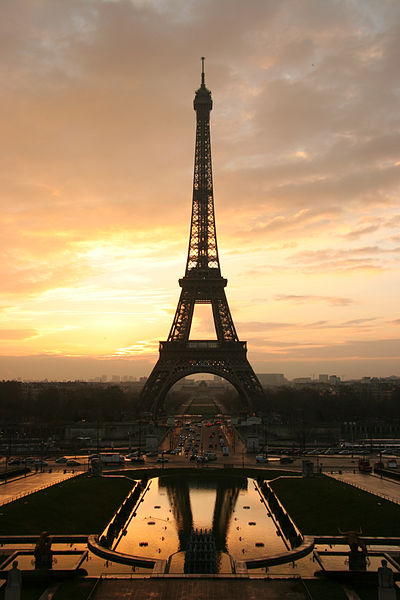 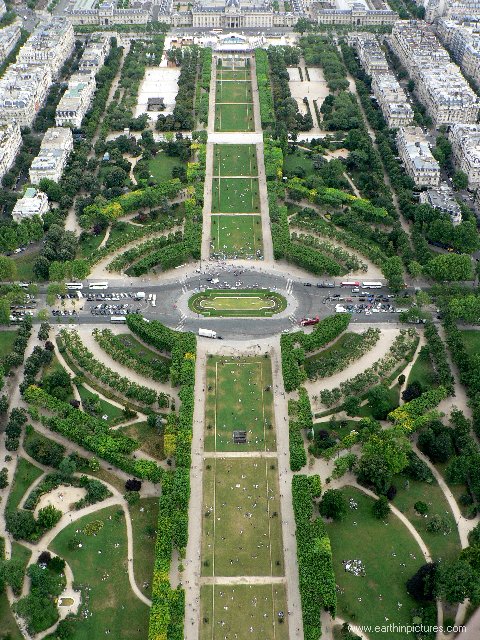 Toranj je visok 300 m
teži 7 300 tona
sagrađen na Champ de Mars (Marsova polja)
Ukupno 40 crtača radilo je dvije godine na skicama i crtežima
Louvre
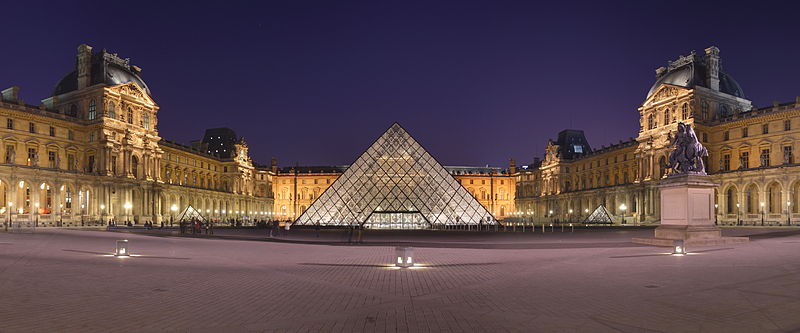 Muzej Louvre jedan je od najvećih svjetskih muzeja.
Mona lisa
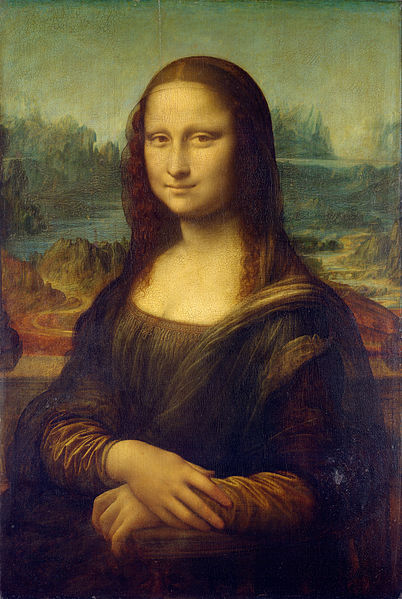 Najpoznatija slika na Svijetu
Ova slika puna je misterija i različitih teorija
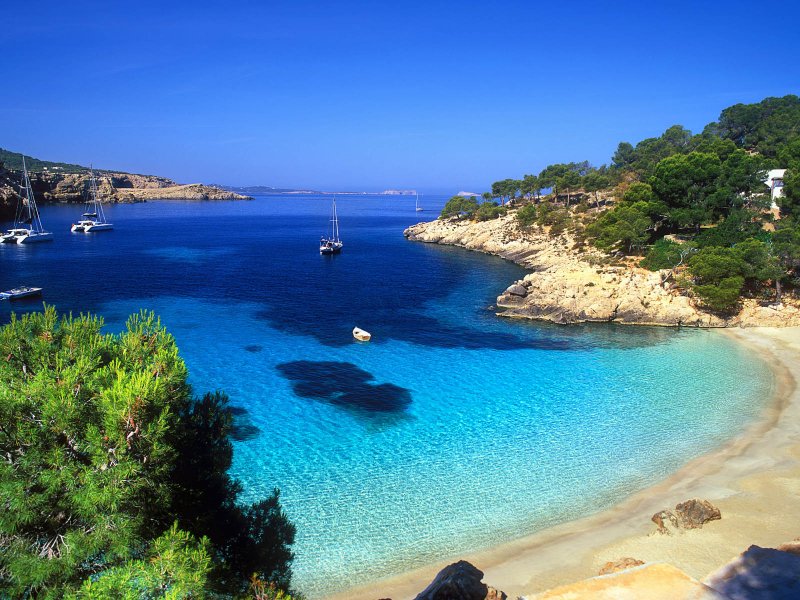 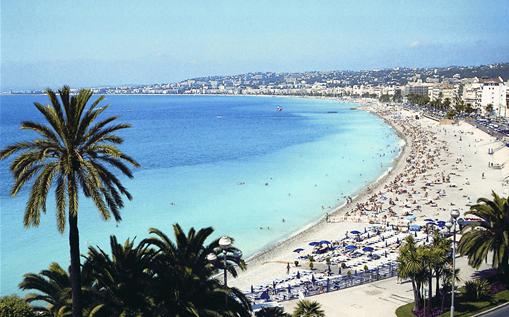 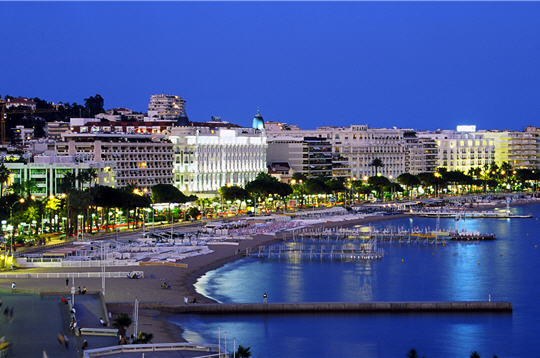 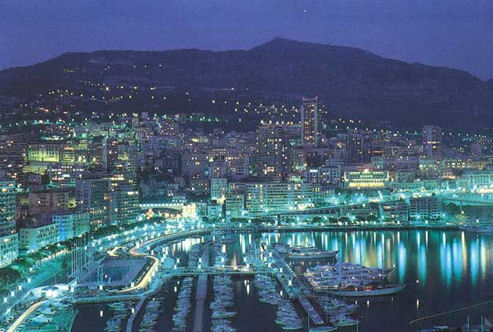 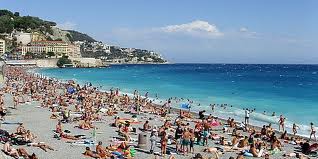 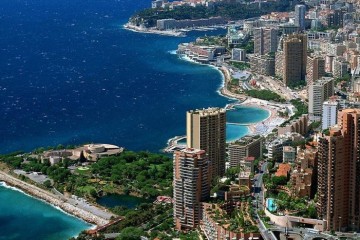